Rabbit IdentificationVet Science CDE
American Fuzzy Lop- 514
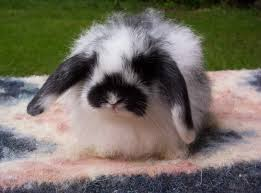 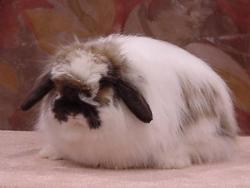 Angora- 515
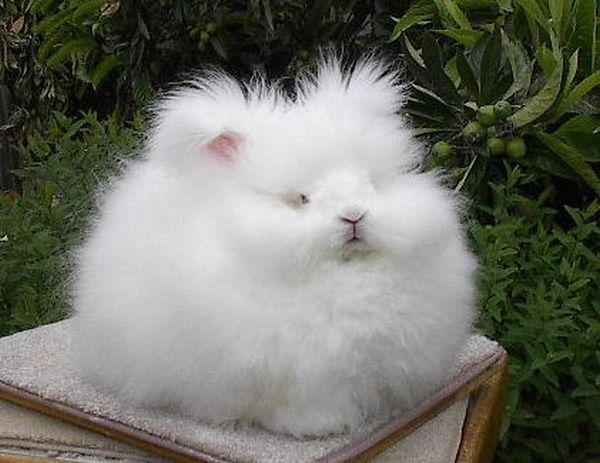 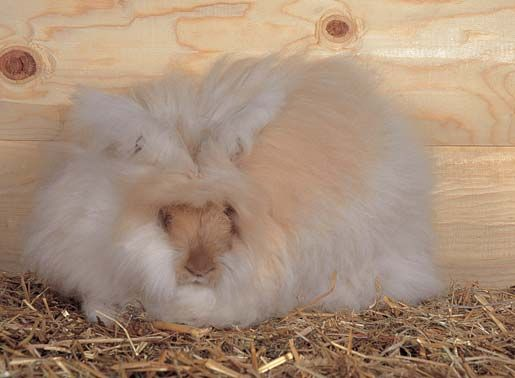 Californian- 516
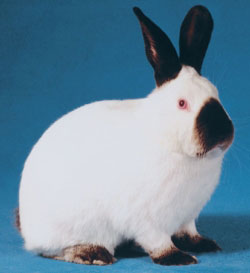 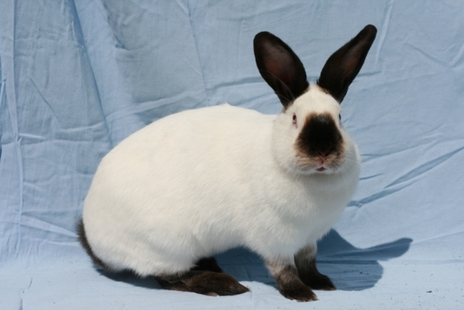 Dutch- 517
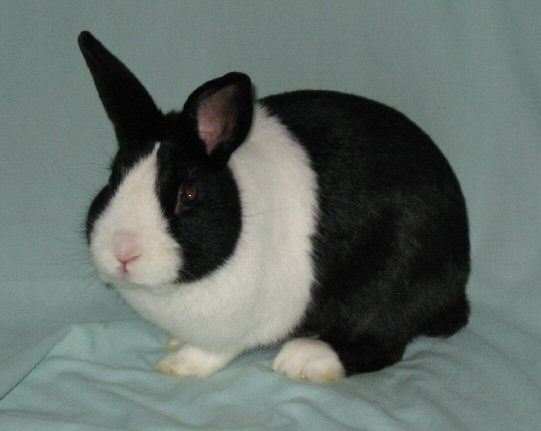 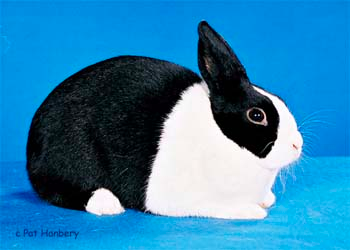 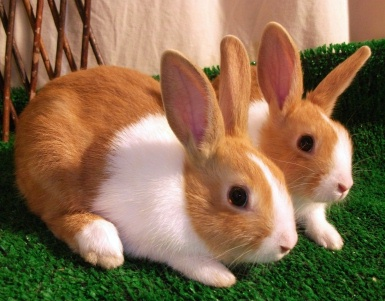 Dwarf Hotot- 518
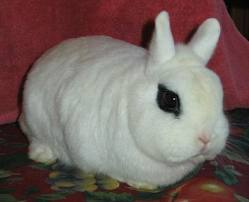 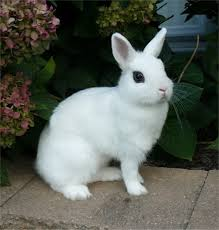 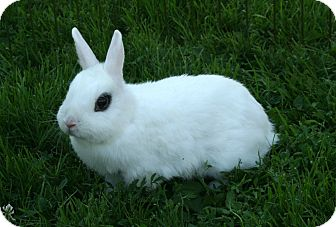 English Spot- 519
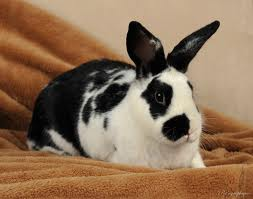 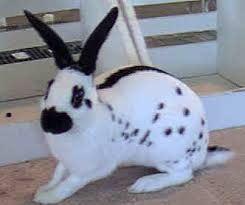 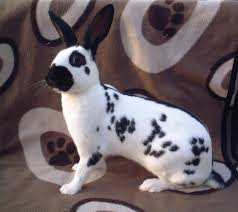 Flemish Giant- 520
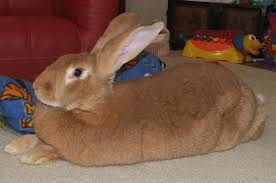 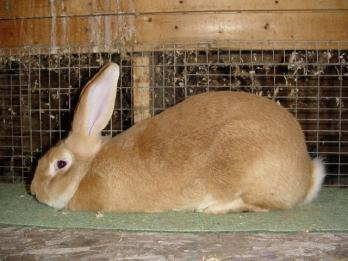 Jersey Wooly- 521
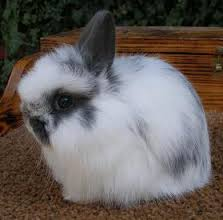 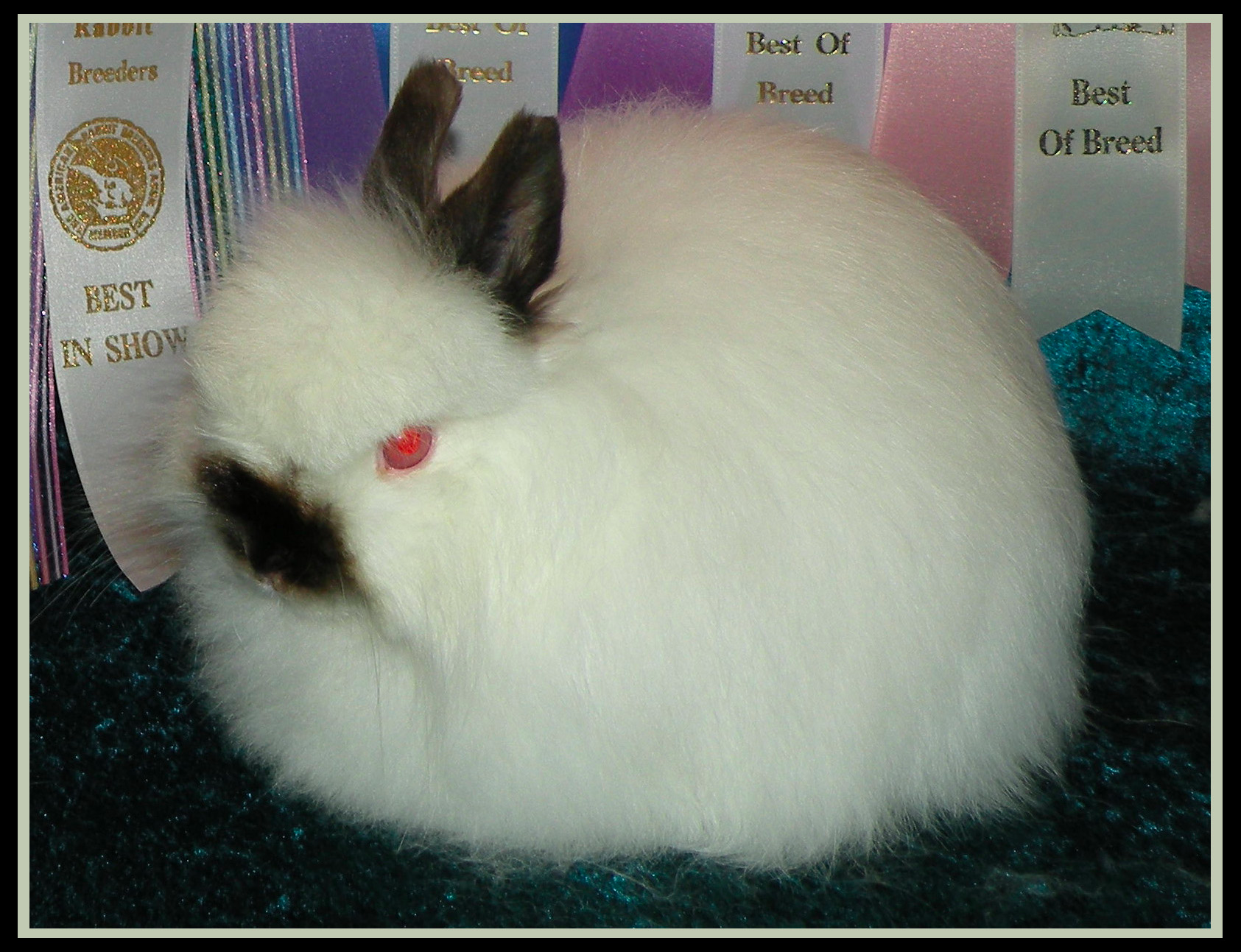 Holland Lop-522
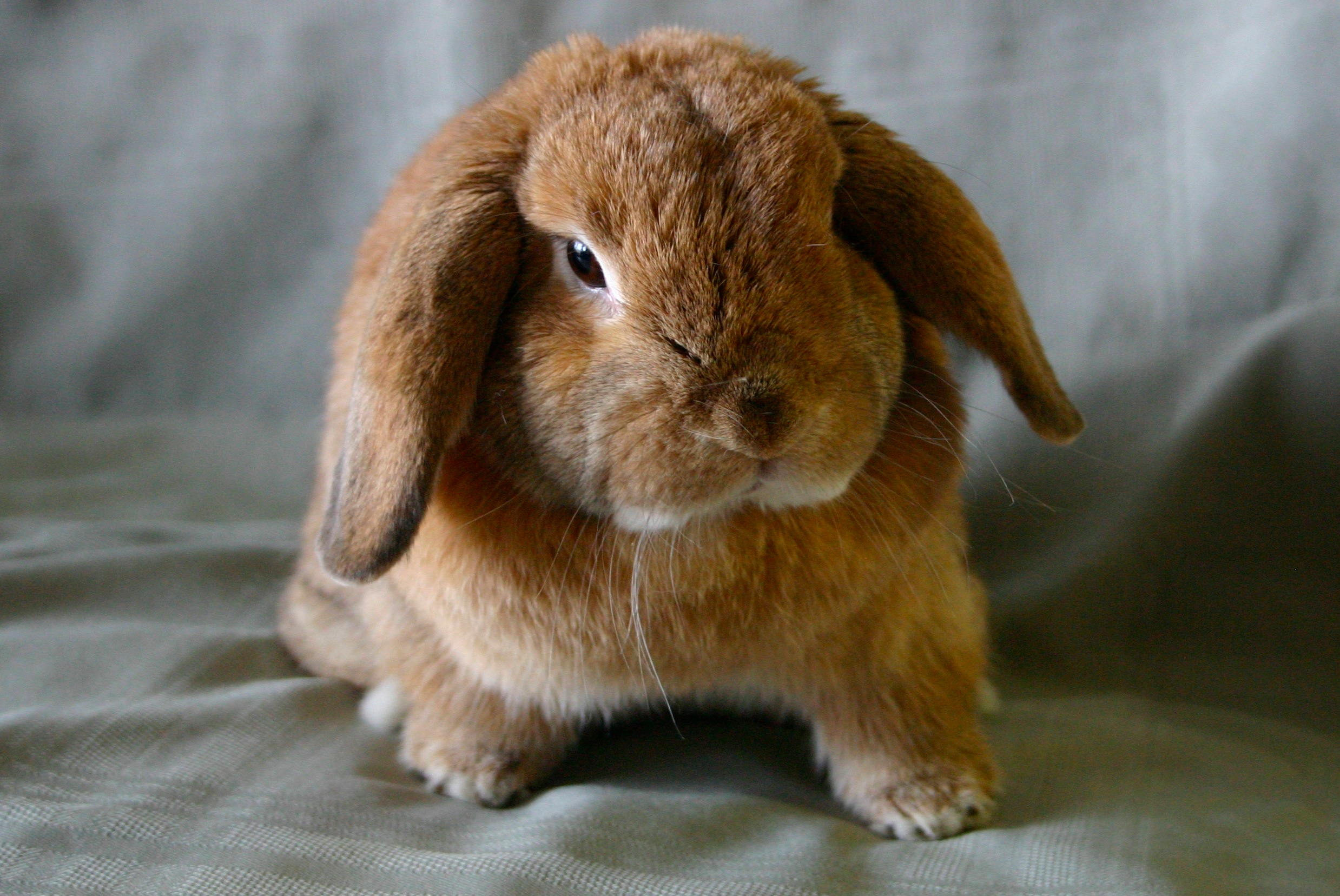 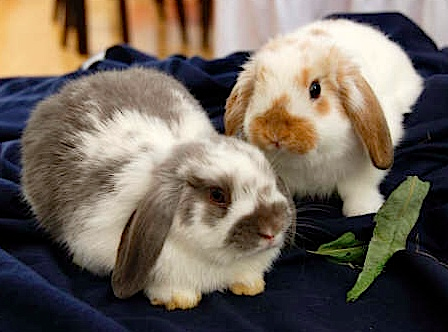 Netherland Dwarf- 523
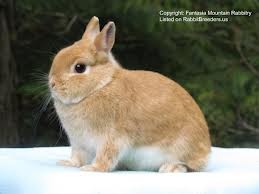 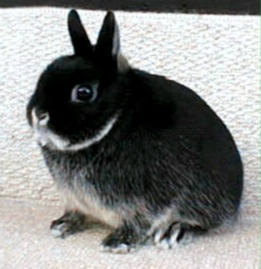 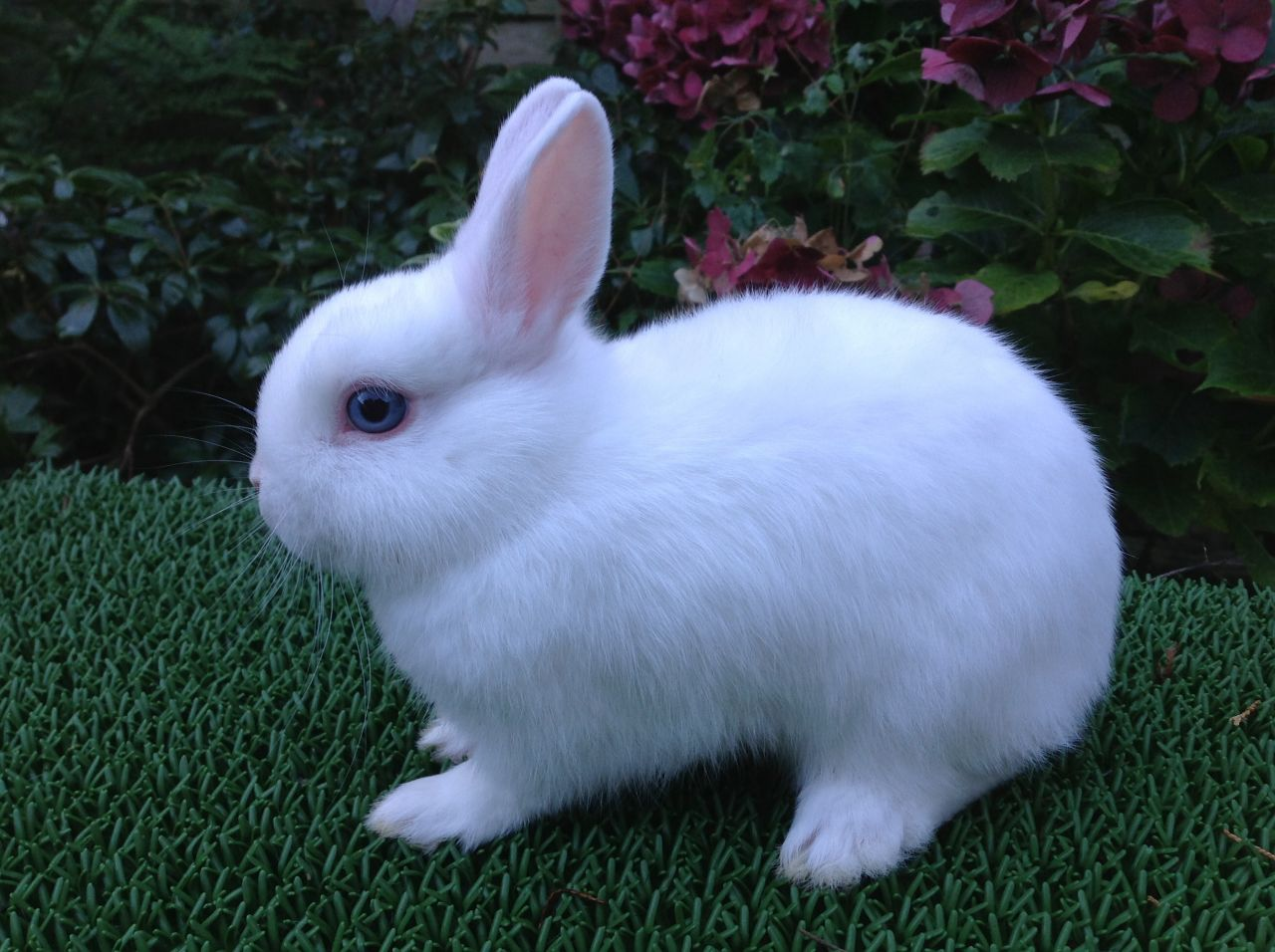 New Zealand- 524
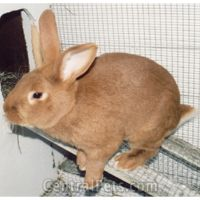 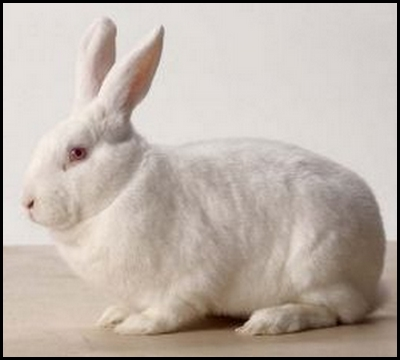 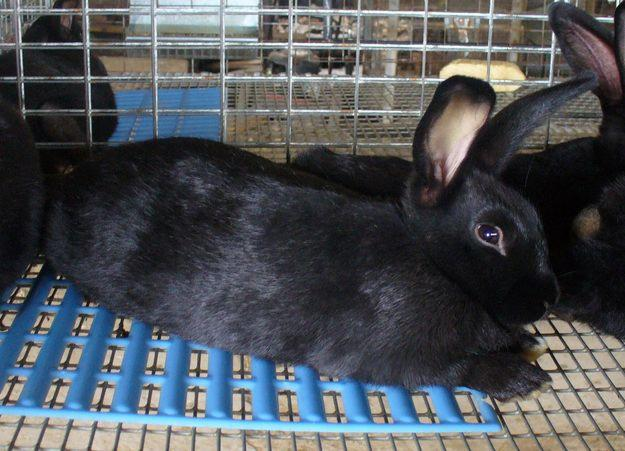 Polish- 525
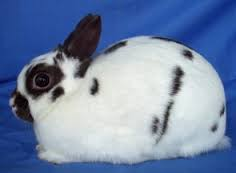 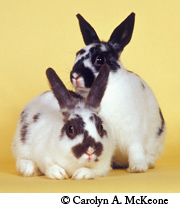 Mini-Rex- 526
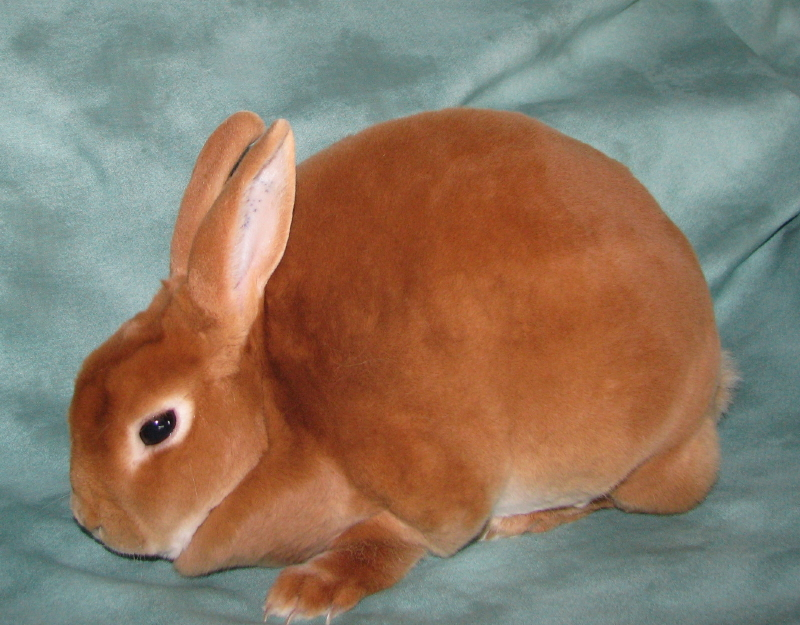 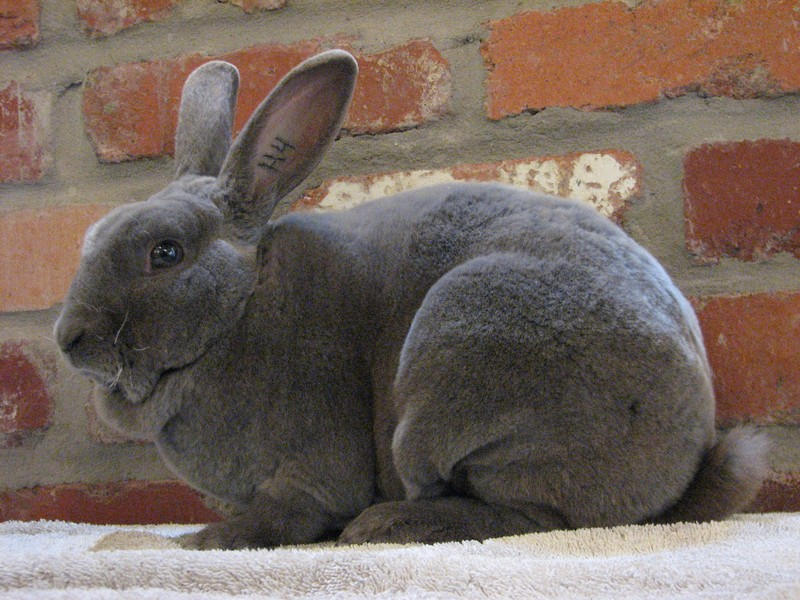 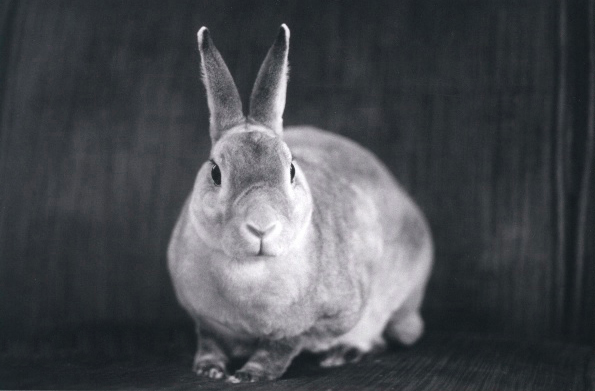 Satin- 527
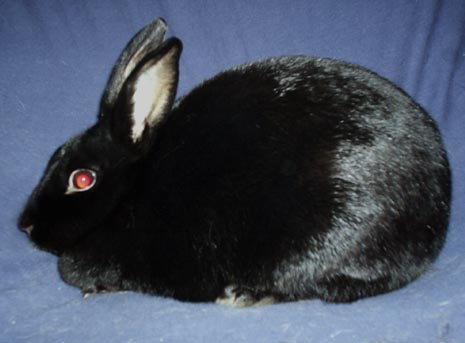 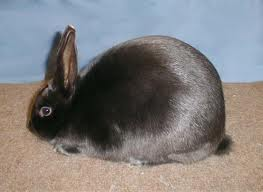 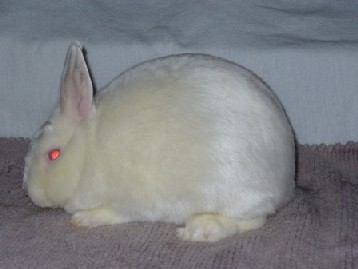